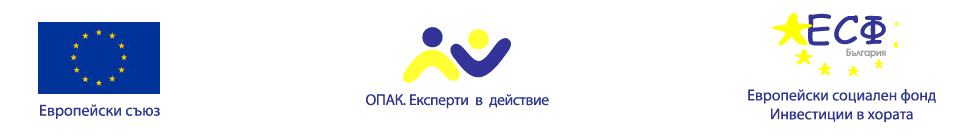 Проект № 13-13-106 / 10.04.2013 г.
„ Политики за пълноценно европейско развитие на община Никопол”
Проект
„Политики за пълноценно европейско развитие на община Никопол”
Договор № 13-13-106 / 30.10.2013 г.
Проектът се осъществява с финансовата подкрепа на Оперативна програма „Административен капацитет”, съфинансира от Европейския съюз, чрез Европейския социален фонд
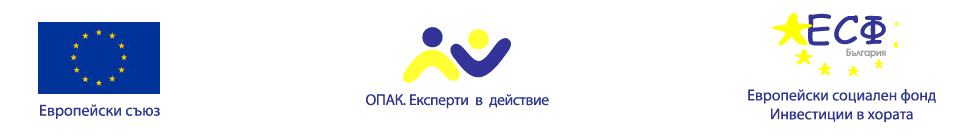 Проект № 13-13-106 / 10.04.2013 г.„ Политики за пълноценно европейско развитие на община Никопол”
ПРОЕКТЪТ СЕ ИЗПЪЛНЯВА  В РАМКИТЕ НА :ОПЕРАТИВНА ПРОГРАМА”АДМИНИСТРАТИВЕН КАПАЦИТЕТ”ПРИОРИТЕТНА ОС І   - „Добро управление”ПОДПРИОРИТЕТ 1.3 –„Ефективна координация и партньорство при разработване и провеждане на политики”
БЮДЖЕТНА ЛИНИЯ : BG051PO002/13/1.3- 07

БЕНИФИЦИЕНТ : ОБЩИНА НИКОПОЛ

ОБЩА СТОЙНОСТ  НА ПРОЕКТА : 72 063. 95 лева

ПЕРИОД НА ИЗПЪЛНЕНИЕ  : 09 МЕСЕЦА
Проектът се осъществява с финансовата подкрепа на Оперативна програма „Административен капацитет”, съфинансирана от Европейския съюз, чрез Европейския социален фонд
[Speaker Notes: Съвет: Тук добавете своите бележки на докладчика.]
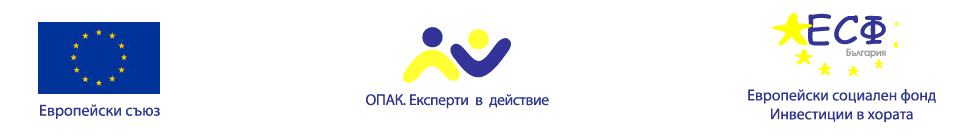 Проект № 13-13-106 / 10.04.2013 г.„ Политики за пълноценно европейско развитие на община Никопол”
ЦЕЛИ НА ПРОЕКТА:
ОБЩА ЦЕЛ : 

Подобряване процеса на разработване, прилагане и контрол на общински политики в   партньорство и координация   с всички  заинтересовани страни.
Проектът се осъществява с финансовата подкрепа на Оперативна програма „Административен капацитет”, съфинансирана от Европейския съюз, чрез Европейския социален фонд
[Speaker Notes: Съвет: Тук добавете своите бележки на докладчика.]
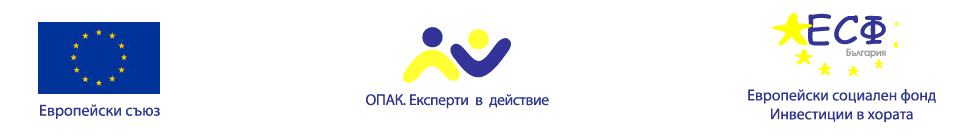 Проект № 13-13-106 / 10.04.2013 г.„ Политики за пълноценно европейско развитие на община Никопол”
Специфични цели:

1.Въвеждане на механизми за мониторинг и контрол на
   изпълнението на общинските политики;
2.Създаване на ефективна система за партньорство и координация при разработването и прилагането на общински политики;
3.Разработване на общински план за развитие основан на тясно сътрудничество със заинтересованите страни.
Проектът се осъществява с финансовата подкрепа на Оперативна програма „Административен капацитет”, съфинансирана от Европейския съюз, чрез Европейския социален фонд
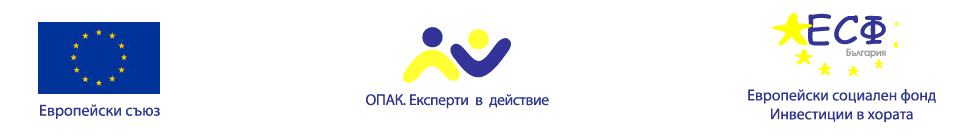 Проект № 13-13-106 / 10.04.2013 г.„ Политики за пълноценно европейско развитие на община Никопол”
ЦЕЛЕВА ГРУПА:

Общинска администрация – гр. Никопол;
И
Структури на гражданското общество.
Проектът се осъществява с финансовата подкрепа на Оперативна програма „Административен капацитет”, съфинансирана от Европейския съюз, чрез Европейския социален фонд
[Speaker Notes: Съвет: Тук добавете своите бележки на докладчика.]
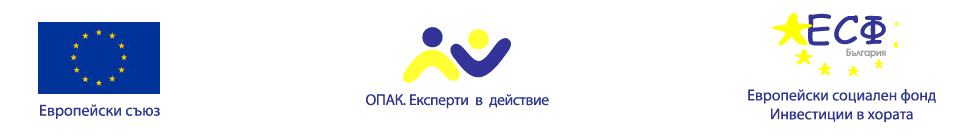 Проект № 13-13-106 / 10.04.2013 г.„ Политики за пълноценно европейско развитие на община Никопол”
ОСНОВНИ ДЕЙНОСТИ:

Дейност 1. Организация и управление на проекта 
Дейност 2. Разработване и въвеждане на правила и методики за мониторинг, контрол и последваща оценка при изпълнение на общински политики за устойчиво развитие 
Дейност 3. Разработване на общински план за развитие 2014-2020. 
Дейност 4. Обществено консултиране и гражданско участие в процеса на    вземане на решения.
Дейност 5. Разработване на документи, свързани с реализацията на процеса на формулиране, прилагане, мониторинг и контрол върху изпълнение на общински политики и обучение на служителите за работа с тях.
Дейност 6. Информация и публичност
Проектът се осъществява с финансовата подкрепа на Оперативна програма „Административен капацитет”, съфинансирана от Европейския съюз, чрез Европейския социален фонд
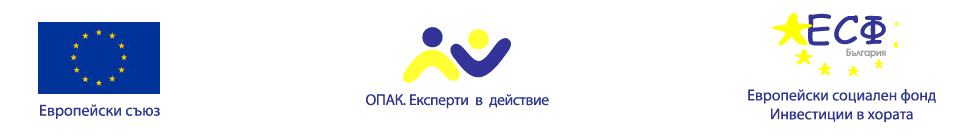 Проект № 13-13-106 / 10.04.2013 г.„ Политики за пълноценно европейско развитие на община Никопол”
ОЧАКВАНИ РЕЗУЛТАТИ :

1.  Въведени правила и методики за мониторинг и контрол на изпълнението на общинските политики.
2.  Създадена ефективна система за партньорство и координация при разработването и прилагането на общински политики;
3.  Разработен Общински план за развитие 2014-2020, основан на тясно сътрудничество със заинтересованите страни
Проектът се осъществява с финансовата подкрепа на Оперативна програма „Административен капацитет”, съфинансирана от Европейския съюз, чрез Европейския социален фонд
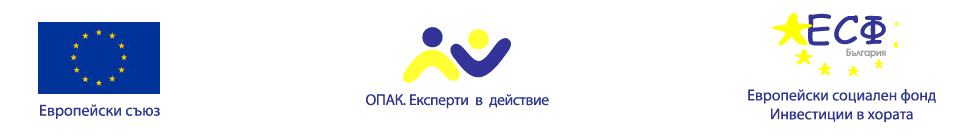 Проект № 13-13-106 / 10.04.2013 г.„ Политики за пълноценно европейско развитие на община Никопол”
Количествен израз на очакваните резултати :

4 бр. сключени граждански договора;
1 бр. документ, включващ правила за комуникация, мониторинг и контрол върху изпълнението на дейностите по проекта;
2 бр. проведени процедури за избор на изпълнител съгласно изискванията на ЗОП и Правилника за прилагането му.
1 бр. Регистър на документите по проекта. 
1 бр. Анализ на сегашното състояние;
1 бр. Оценка на ОПР 2007-2013;
1 бр. Документ с правила и методики за мониторинг, контрол и последваща оценка при изпълнение на общински политики за устойчиво развитие;
Проектът се осъществява с финансовата подкрепа на Оперативна програма „Административен капацитет”, съфинансирана от Европейския съюз, чрез Европейския социален фонд
[Speaker Notes: Съвет: Тук добавете своите бележки на докладчика.]
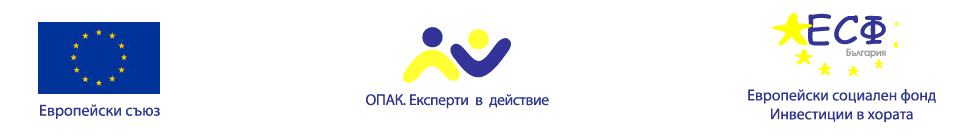 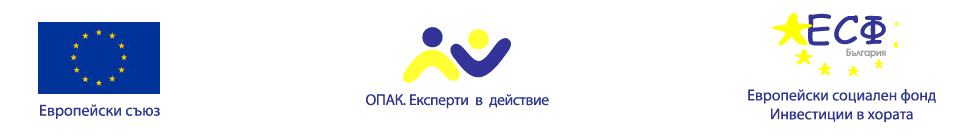 Проект № 13-13-106 / 10.04.2013 г.„ Политики за пълноценно европейско развитие на община Никопол”
1 бр. Анализ на социалното и икономическо състояние на Община Никопол.
1 бр. SWOT анализ.
1 бр. доклад от проведено проучване с цел събиране на информация и статистически данни за извършване на социално-икономически и SWOT анализ.
1 бр. Общински план за развитие 2014-2020. 
1 бр. Доклад с препоръки и мнения от Обществен форум по Дейност 2.
1 бр. Доклад с препоръки от проведена дискусия по Дейност 3.;
1 бр. Доклад с мнения и препоръки от Обществен форум по Дейност 3;
1 бр. Проведена обществена консултация на www.strategy.bg 
1 бр. Наръчник по прилагане на правилата и методиките за мониторинг, контрол и оценка при изпълнението на политики.
1 бр. Проведен семинар;
Обучени служители – 30 души
Проектът се осъществява с финансовата подкрепа на Оперативна програма „Административен капацитет”, съфинансирана от Европейския съюз, чрез Европейския социален фонд
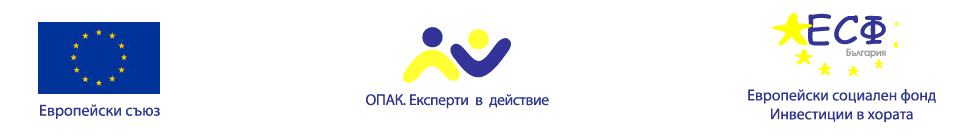 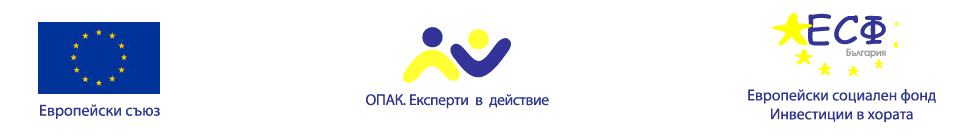 Проект № 13-13-106 / 10.04.2013 г.„ Политики за пълноценно европейско развитие на община Никопол”
2 бр. публикации в местната преса;
2 бр. конференции – откриваща и закриваща;
Минимум 5 бр. прессъобщения, публикувани на официалния сайт на община Никопол.
300 бр. брошури, тип книжка;
200 бр. папки;
200 бр. химикалки;
1 бр. информационна табела.
Проектът се осъществява с финансовата подкрепа на Оперативна програма „Административен капацитет”, съфинансирана от Европейския съюз, чрез Европейския социален фонд
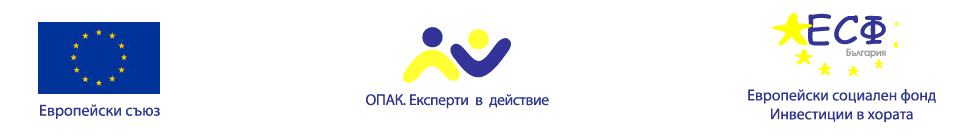 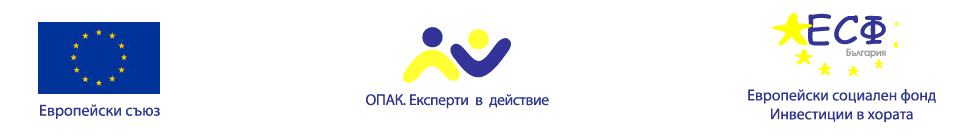 Проект № 13-13-106 / 10.04.2013 г.„ Политики за пълноценно европейско развитие на община Никопол”
ЕКИП ЗА УПРАВЛЕНИЕ НА ПРОЕКТА :
Ръководител:
Валентин Трифонов  - тел. : 0879259446
Координатор: 
Светослава Велкова – тел.: 0879259494
Счетоводител: 
Александър Александров – тел. : 0878792028
Юрист: 
Румен Джантов- тел.: 0887699584
Проектът се осъществява с финансовата подкрепа на Оперативна програма „Административен капацитет”, съфинансирана от Европейския съюз, чрез Европейския социален фонд
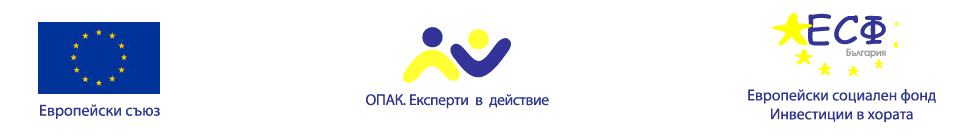 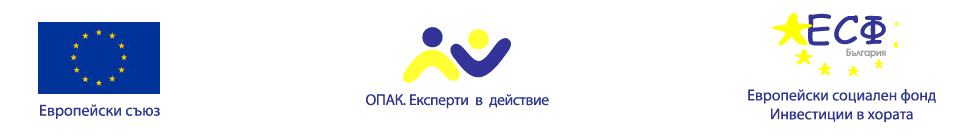 Проект № 13-13-106 / 10.04.2013 г.„ Политики за пълноценно европейско развитие на община Никопол”
Благодарим за вниманието
Проектът се осъществява с финансовата подкрепа на Оперативна програма „Административен капацитет”, съфинансирана от Европейския съюз, чрез Европейския социален фонд